Na známosť sa všetkým dáva, že sú tu zas fašiangy .....
Preto deti neváhajte, masky rýchlo nachystajte . Berte masky, je tu bál, fašiangový karneval. Za oknami  smiech a tanec, fašiangový harmatanec. Keď šašovia ožívajú, fašiangy sa začínajú....
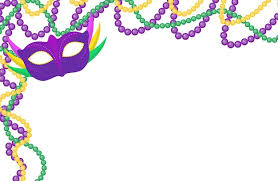 Milí   Jalovčania !
Srdečne vás pozývame dňa 3.2.2024 (sobota) :

Do fašiangového sprievodu s ľudovou hudbou  
    od 8,00 hod. spred KD Jalovec
Na detský KARNEVAL so začiatkom o 14,30 hod.
Na dospelácky KARNEVAL so začiatkom o 20,00 hod.
O zábavu a hudobný sprievod bude postarané
Občerstvenie
batôžkovou
formou
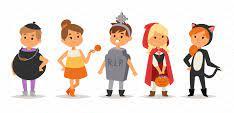 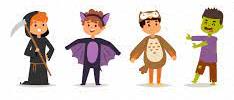 Tešíme sa na všetky masky 